Intermediate auth & disb:  authorization failure report troubleshooting
Kelly Forsberg
ctcLink Functional Trainer | Financial Aid
June 2023
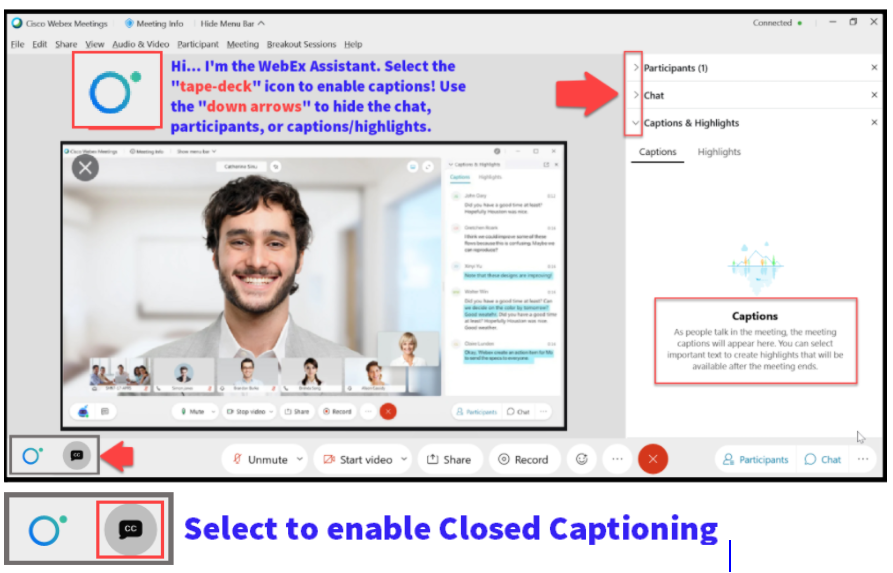 Logistics and Agenda
Some processes will have demonstrations, but due to data scrubbing, available data in the environment, demo examples are not ideal
ground rules
Be ready to participate
Remove external distractions
Mute your line when not speaking
Do NOT place Webex line on hold.  Use Mute.
Please leave your line on Mute unless you are speaking
Sessions are being recorded 
Allow your peers to complete their thoughts before beginning yours
Objectives
After completing this training, you should be able to:
Understand known issues and their workarounds with the Auth Failure Report
Identify and prioritize Authorization Failure messages
Work the most common Auth Fail Troubleshooting errors
KNOWN ISSUES AND 
WORKAROUNDS
Authorization failure report
KNOWN ISSUES AND WORKAROUNDS

KNOWN ISSUE:
Awards remaining on the Auth Fail Report pdf report
Awards that are disbursed with override
Awards that fail Authorization and are later cancelled
WORKAROUNDS:
Run the Auth Fail Report via Query:
CTCFA913
QCS_FA913_WITH_ERROR_COUNT
IDENTIFYING AND PRIORITIZING 
AUTH FAILURE MESSAGES
Reviewing the auth failure report
QCS_FA913_WITH_ERROR_COUNT
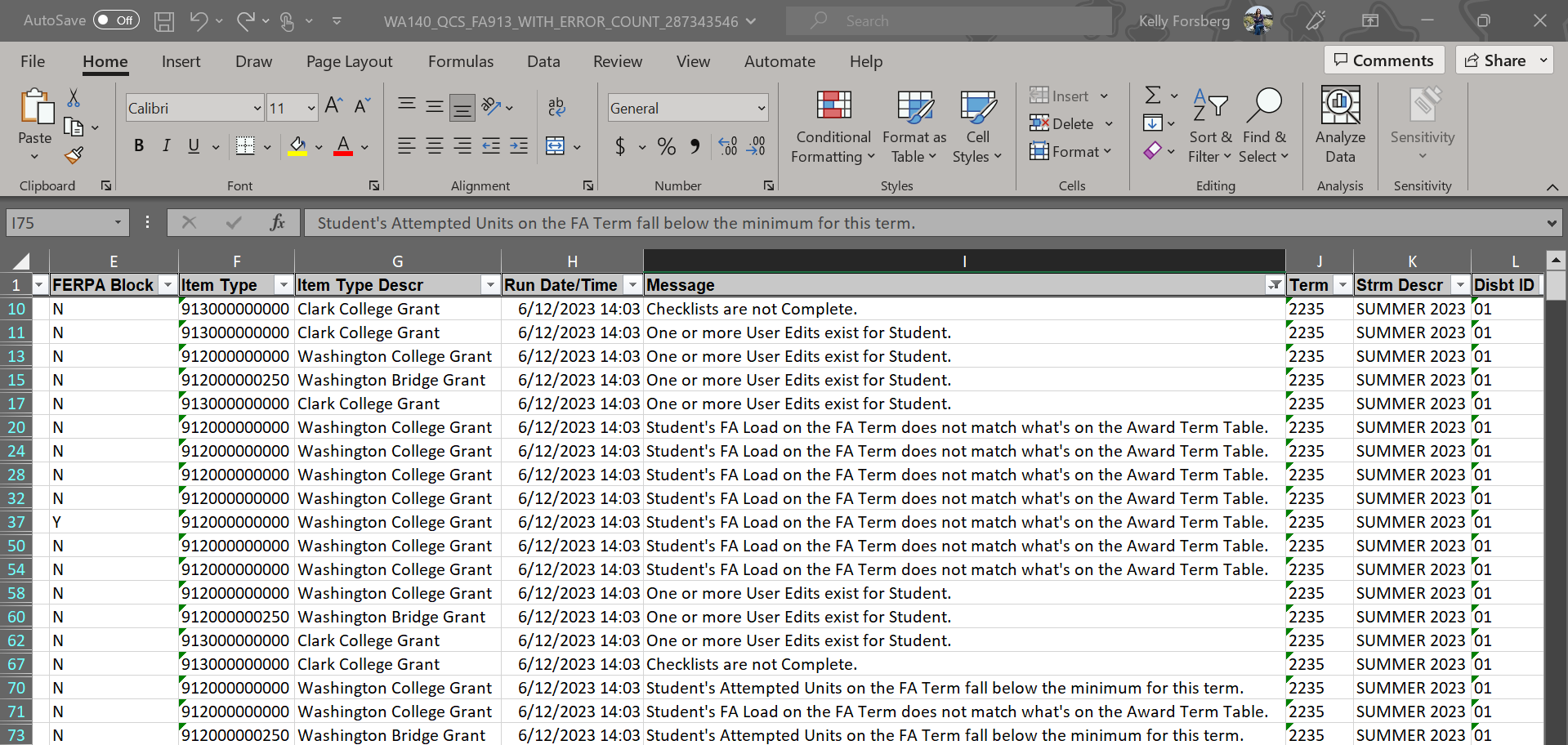 Running the query, note the Messages.  Note the Unique Msg Count.  If more than one Unique Msg Count, review the most severe message first.
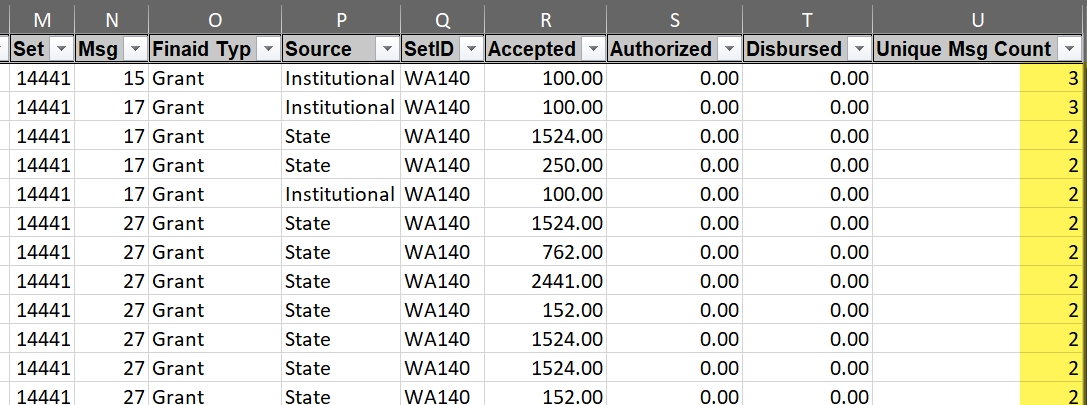 DEMONSTRATION
WORKING THE MOST COMMON 
AUTH FAILURE MESSAGES
MOST COMMON AUTH FAIL MESSAGES
Student's FA Load on the FA Term does not match what's on the Award Term Table
Student's Attempted Units on the FA Term fall below the minimum for this term
Funds for this disbursement have not been recorded in the system
You must disburse this award in sequential order
Student’s EFC is unofficial 
Student's Federal Over Award amount > 0
Enrollment data does not exist for this student
MOST COMMON AUTH FAIL MESSAGES
Student's FA Load on the FA Term does not match what's on the Award Term Table
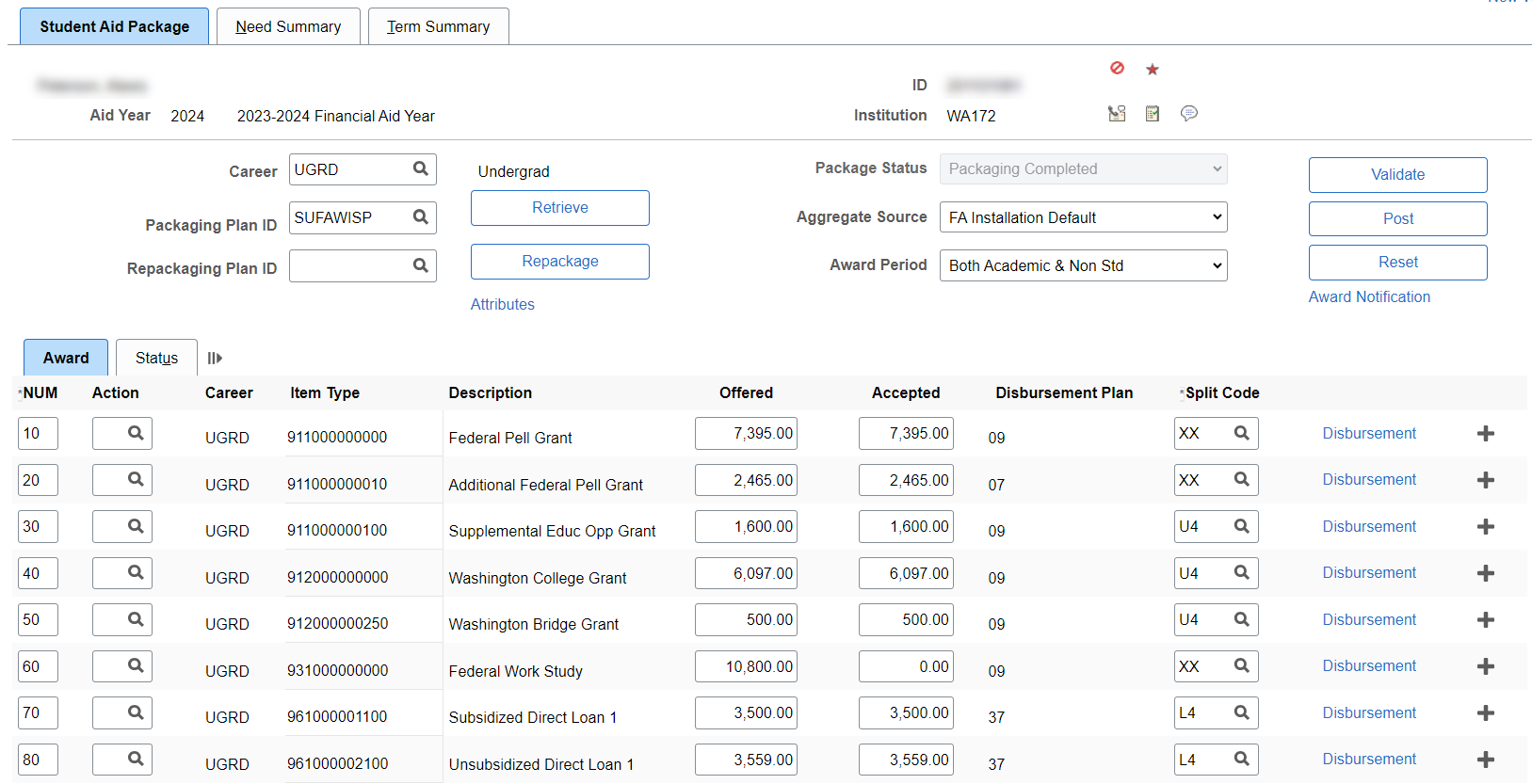 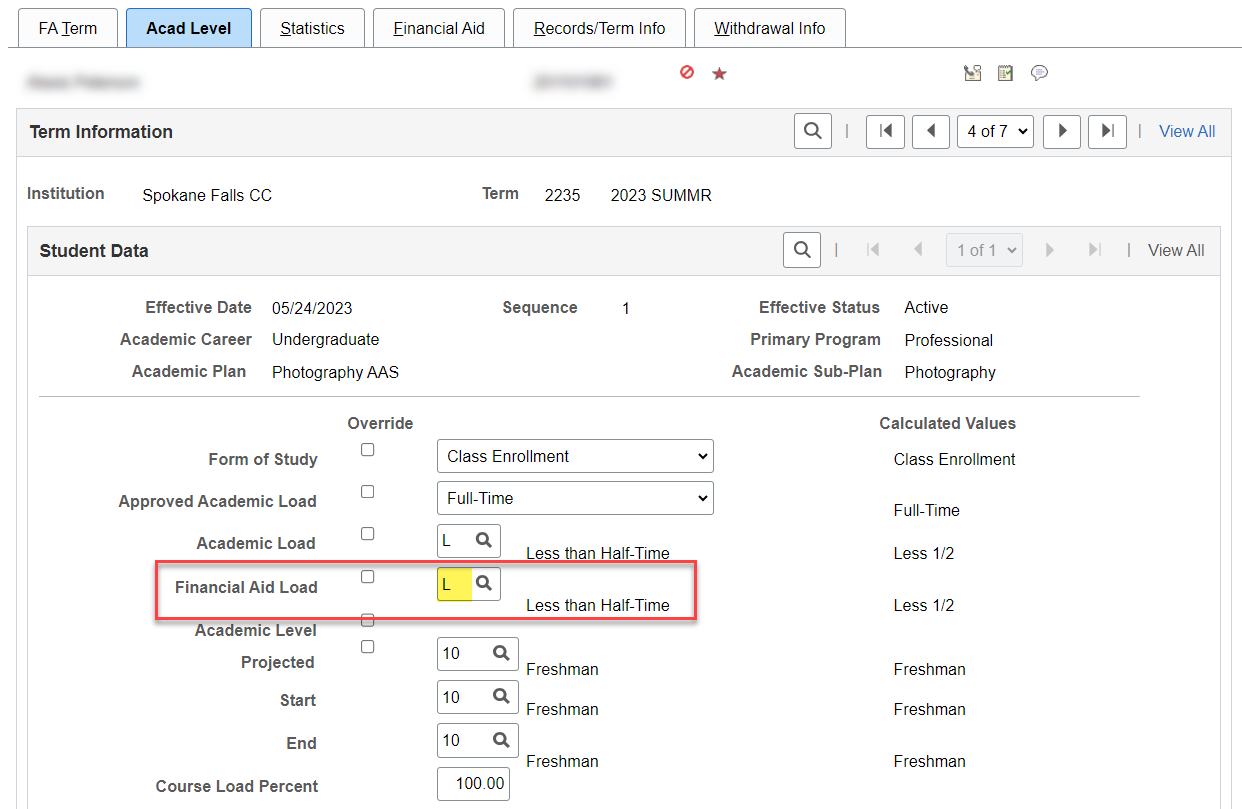 Solution:  Cancel the award, and re-award it to reflect the FA Load
[Speaker Notes: The Validation and Post process evaluated the award at a full-time FA Load at the time of awarding.  

Now, as of the time Authorization was run, there is a mis-match on the award term table compared to FA Load.]
MOST COMMON AUTH FAIL MESSAGES
Student's FA Load on the FA Term does not match what's on the Award Term Table (CONT’D)
Navigation:  Set Up SACR > Product Related > Financial Aid > Disbursement > Define Item Type Rules
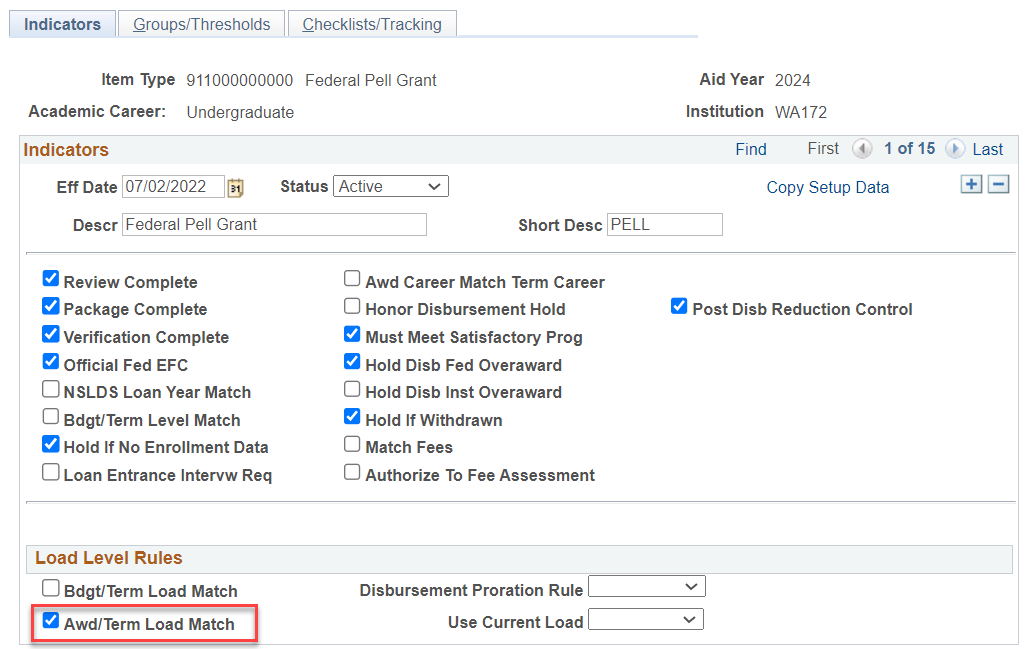 Load Level Rules are driving the error message
MOST COMMON AUTH FAIL MESSAGES
Student's Attempted Units on the FA Term fall below the minimum for this term
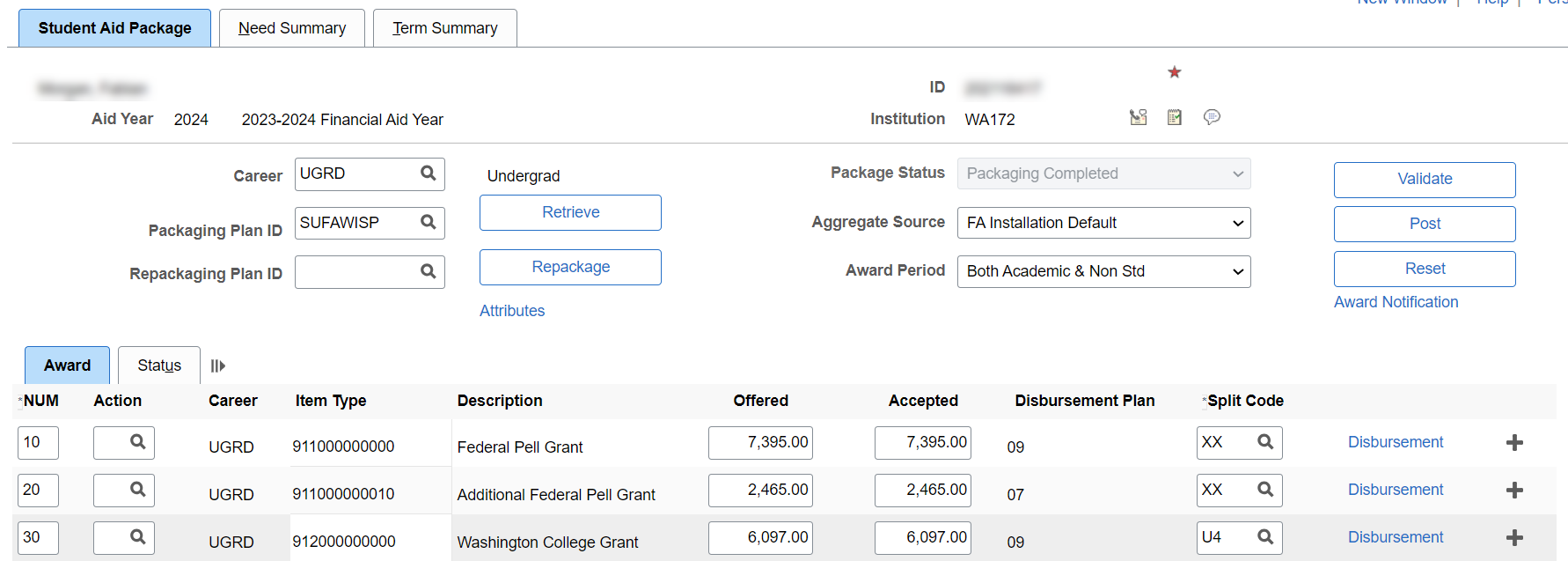 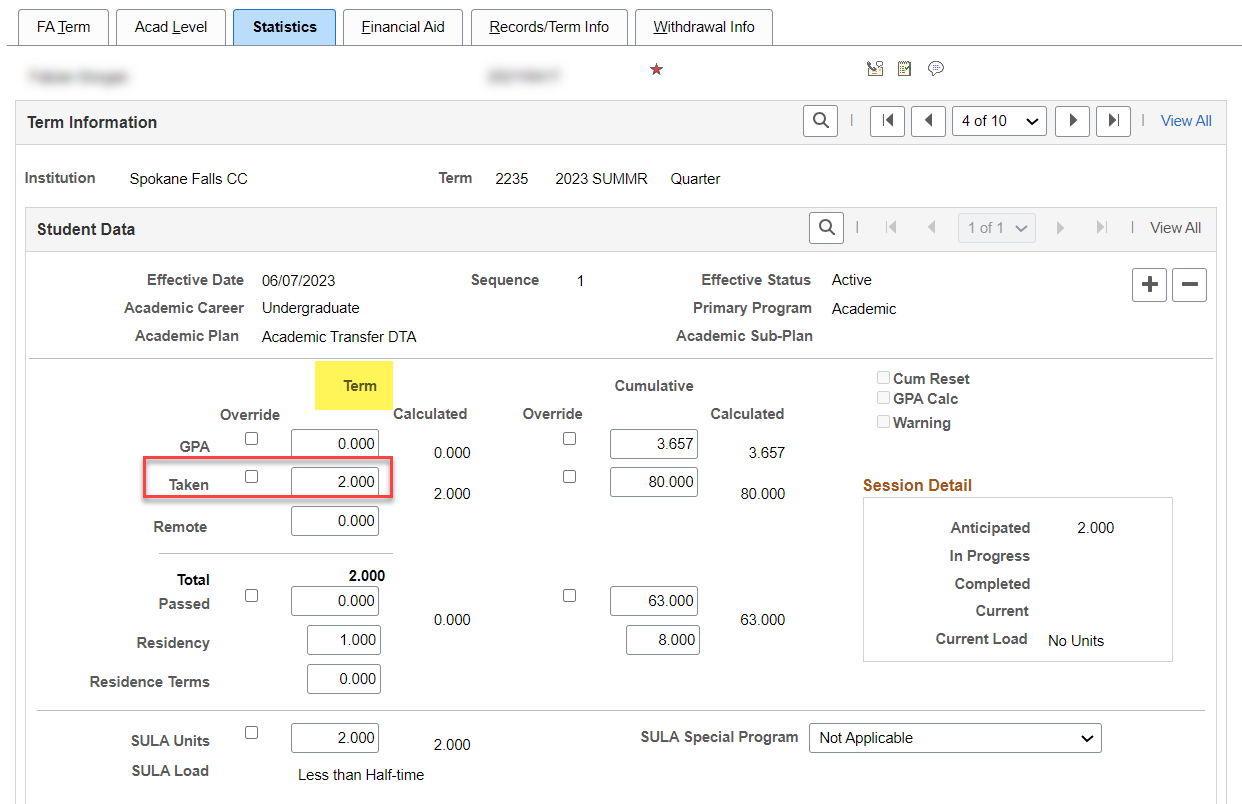 Solution:  Cancel the award; student is ineligible
MOST COMMON AUTH FAIL MESSAGES
Student's Attempted Units on the FA Term fall below the minimum for this term (CONT’D)
Navigation:  Set Up SACR > Product Related > Financial Aid > Disbursement > Define Item Type Rules
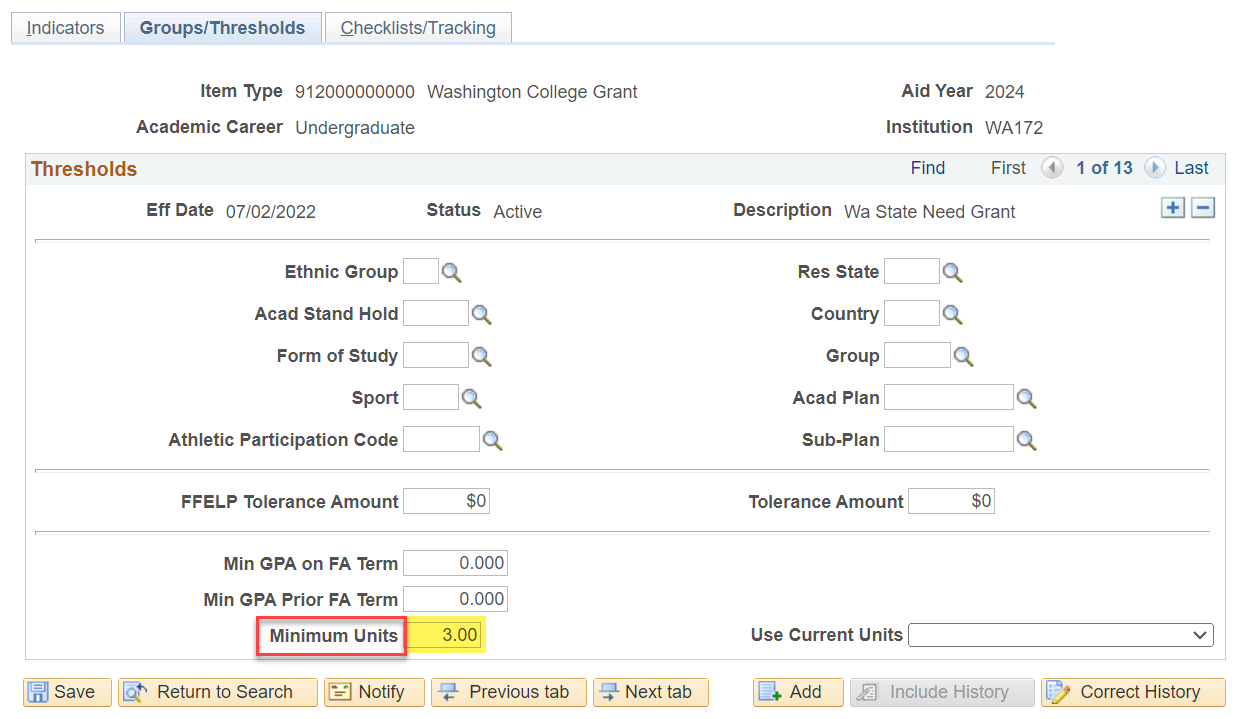 What is the minimum units a student must take to be eligible for WCG?
MOST COMMON AUTH FAIL MESSAGES
Student's Attempted Units on the FA Term fall below the minimum for this term
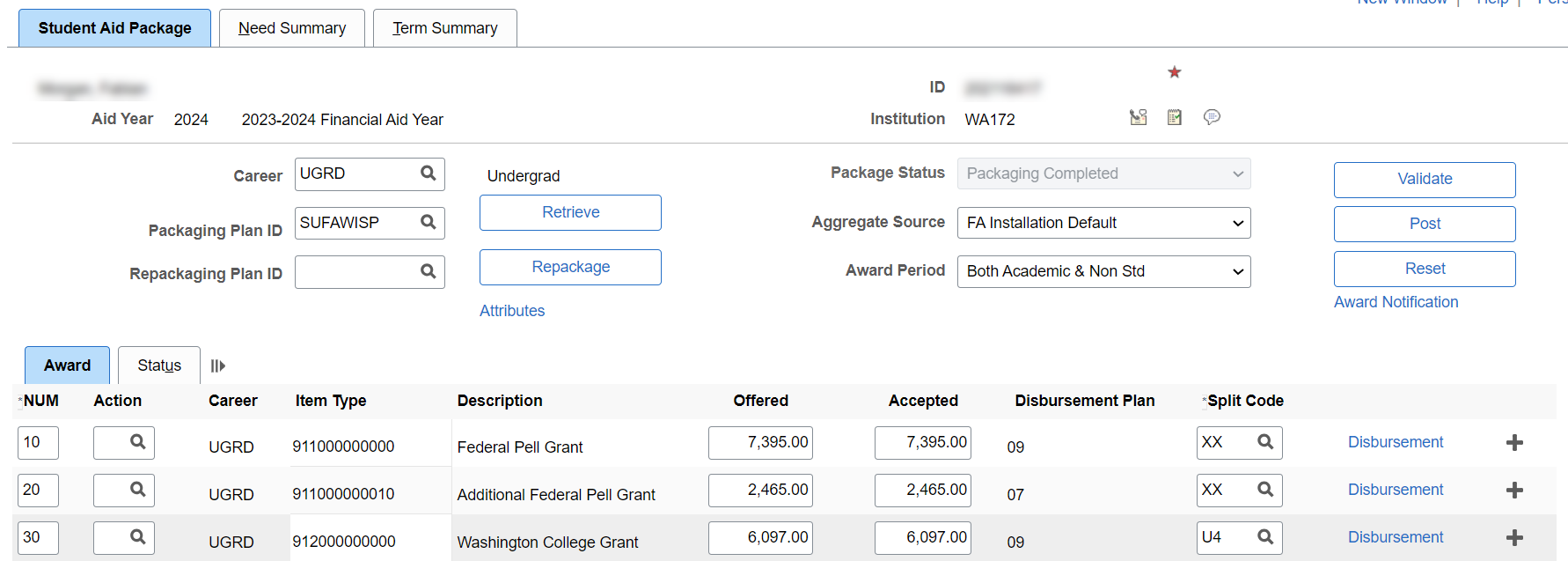 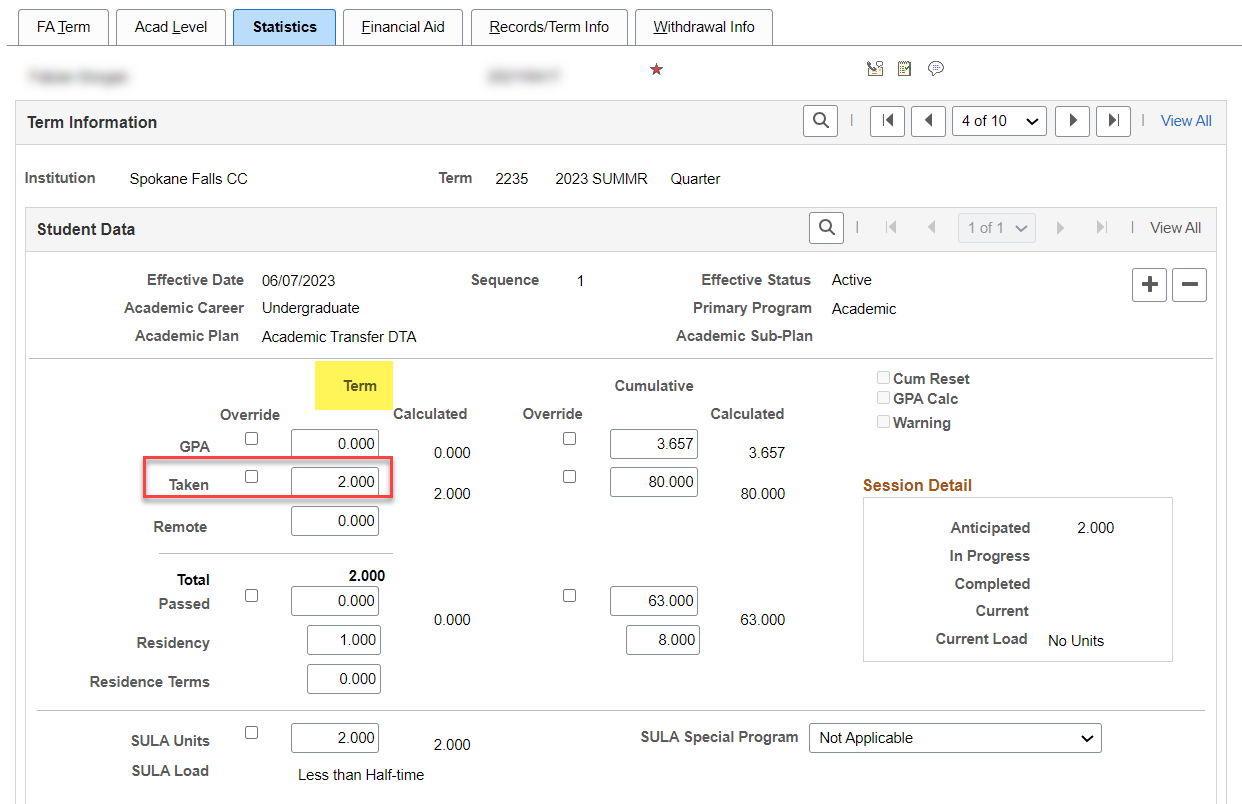 Solution:  Cancel the award; student is ineligible
MOST COMMON AUTH FAIL MESSAGES
Funds for this disbursement have not been recorded in the system
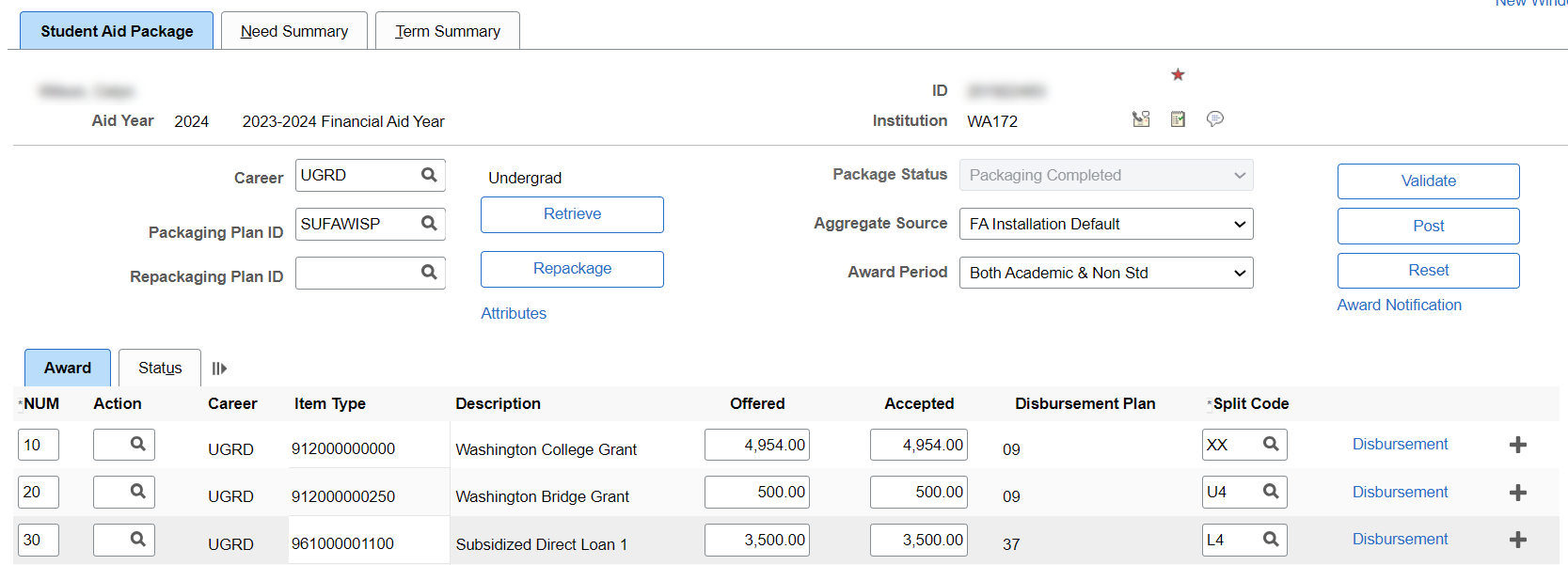 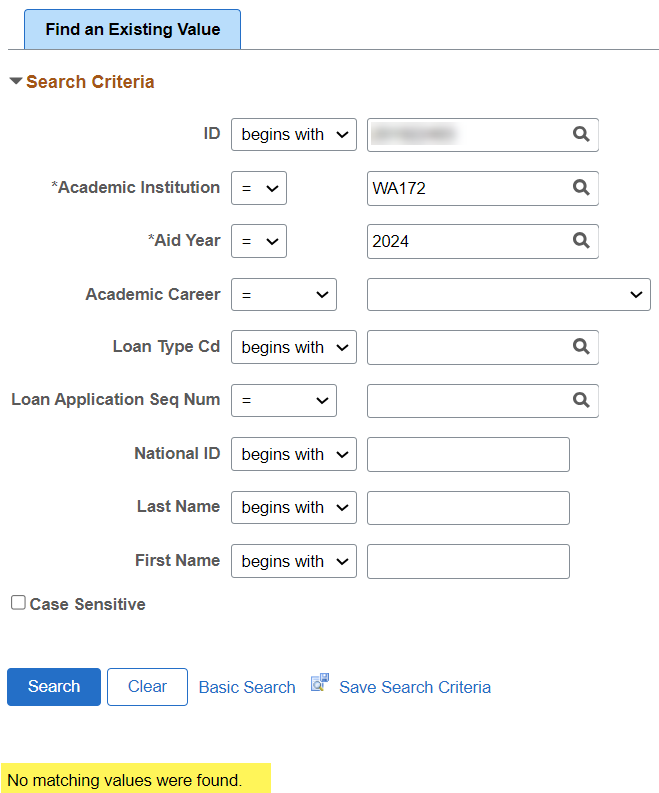 Solution:  Originate the loan.  Ensure the MPN and Entrance Counseling acknowledgments are loaded.
MOST COMMON AUTH FAIL MESSAGES
You must disburse this award in sequential order
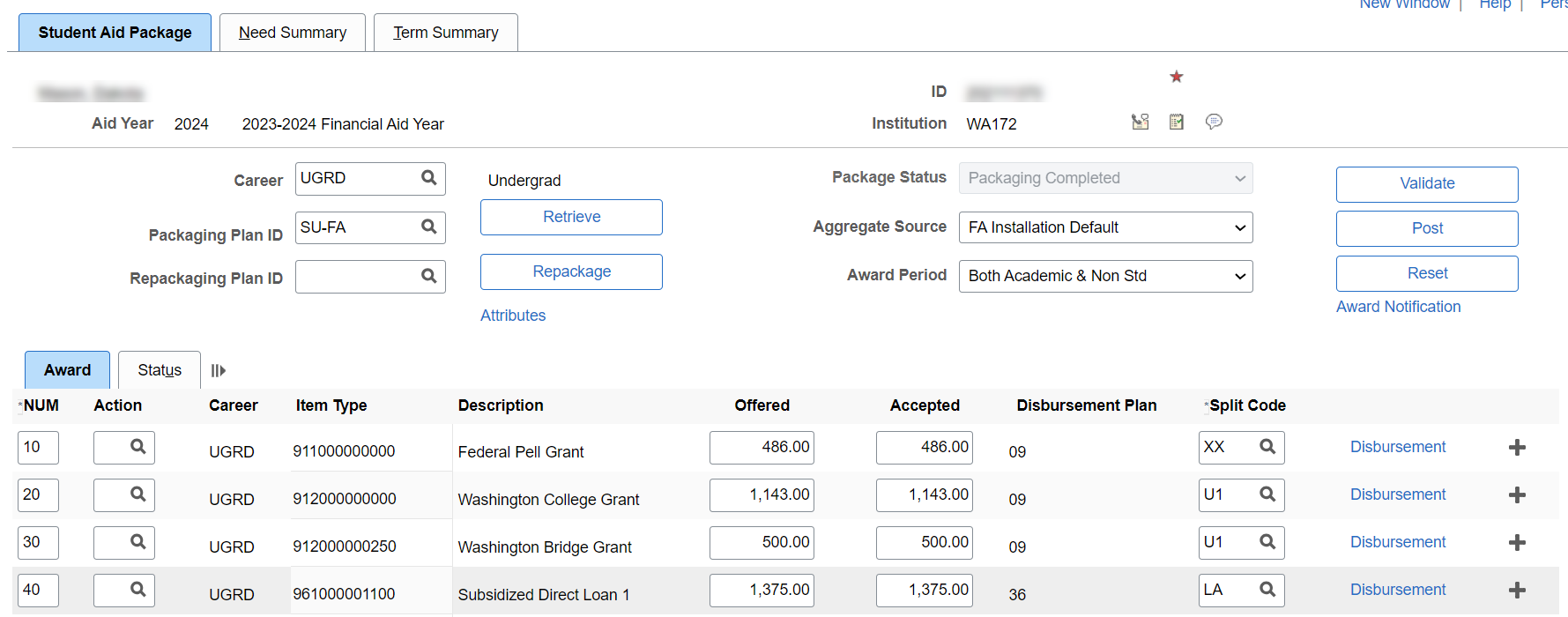 Solution:  Single-term split loans must have first disbursement disburse first.  Then, at the mid-point, second disbursement can disburse.
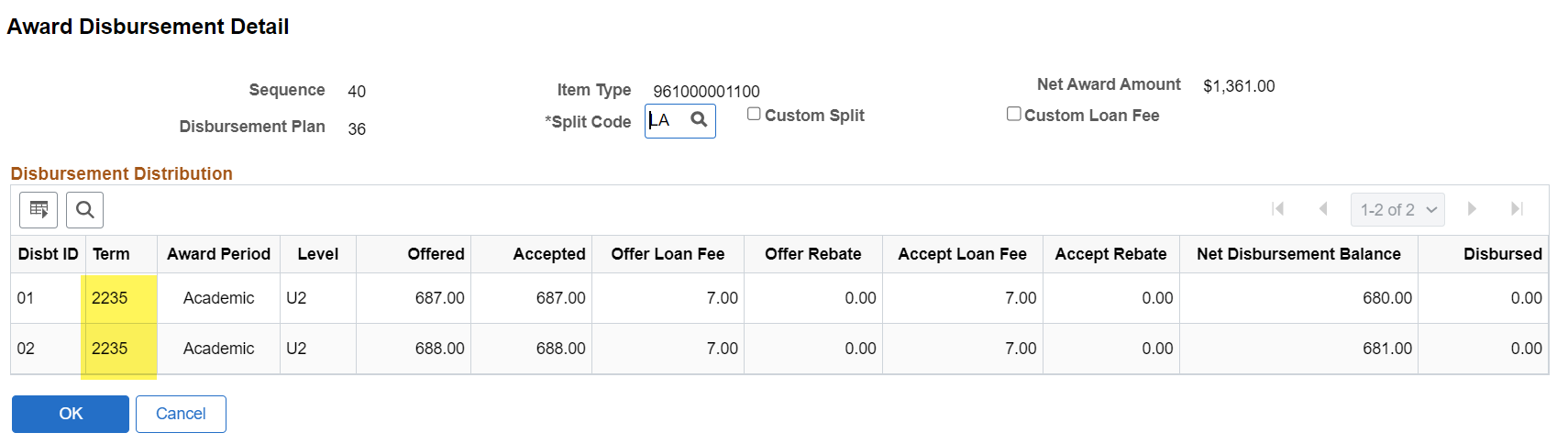 MOST COMMON AUTH FAIL MESSAGES
Student’s EFC is unofficial
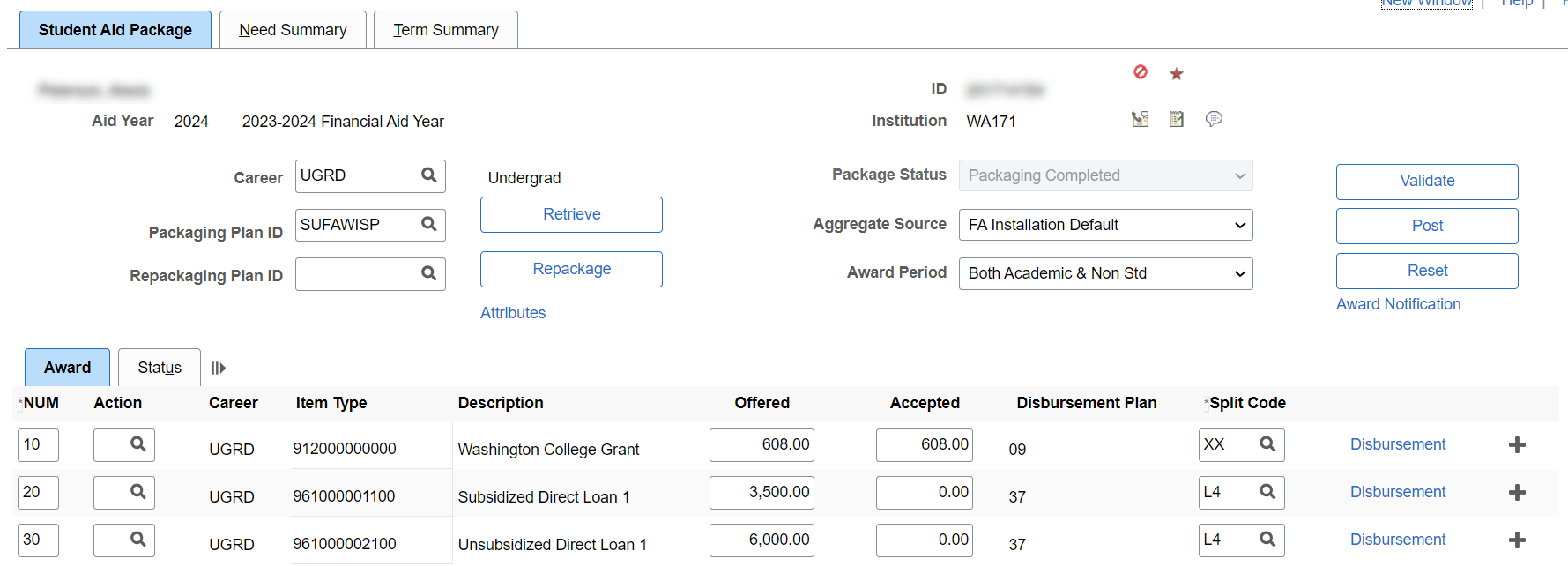 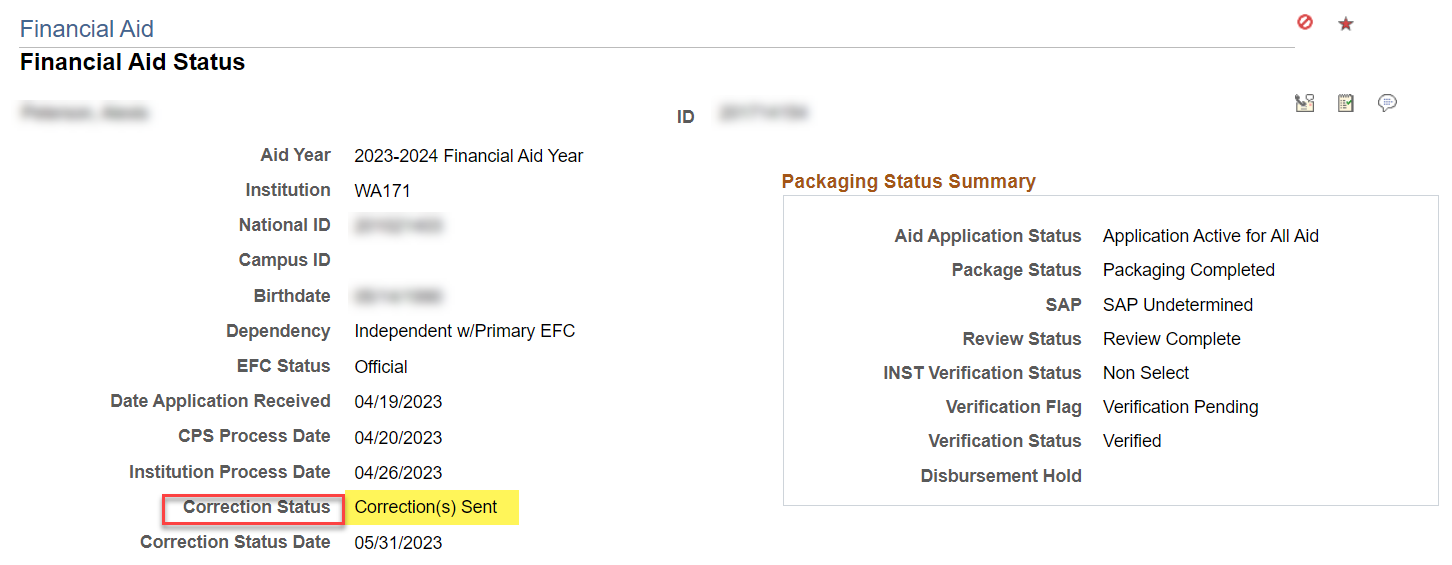 Solution:  Check ISIR Suspense to see if there is an ISIR that has not yet been loaded.
MOST COMMON AUTH FAIL MESSAGES
Student's Federal Over Award amount > 0
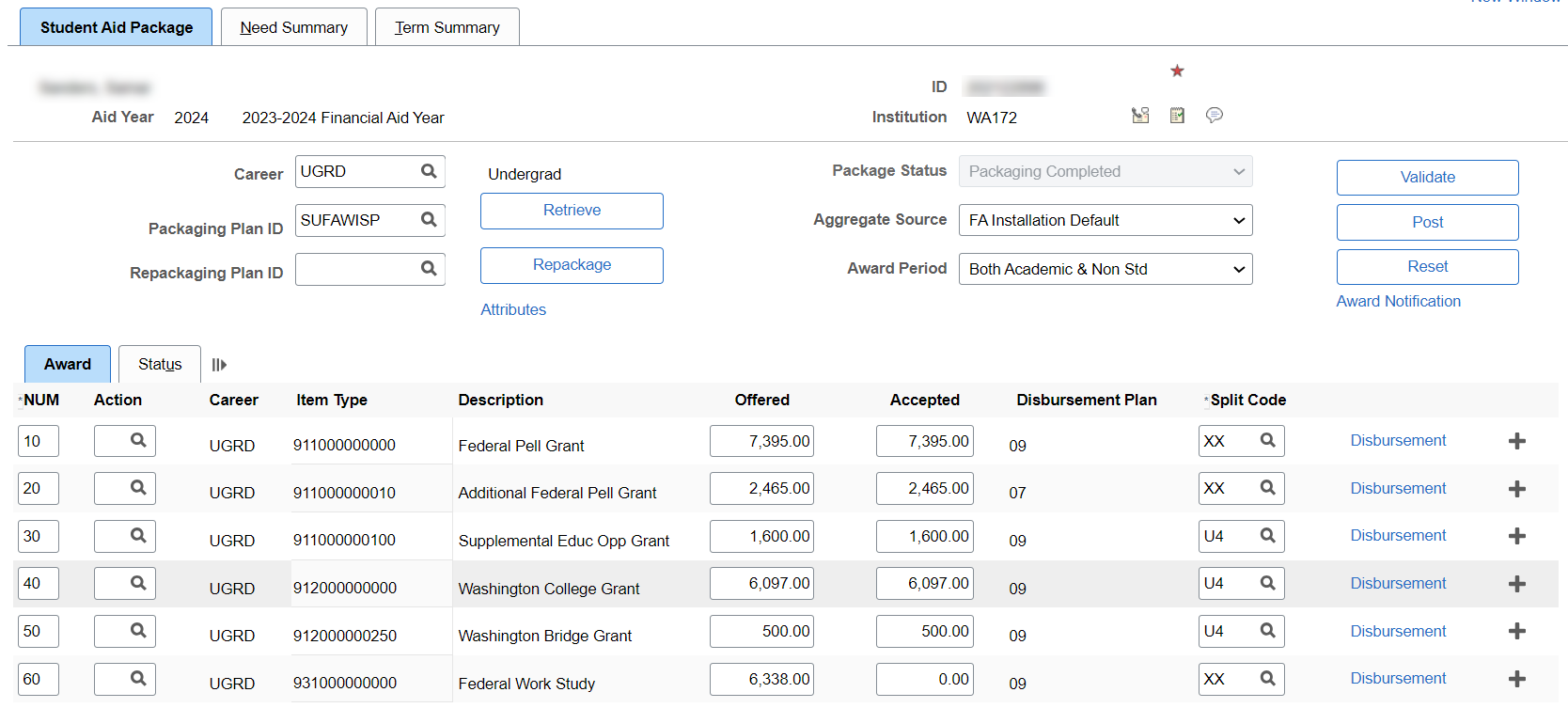 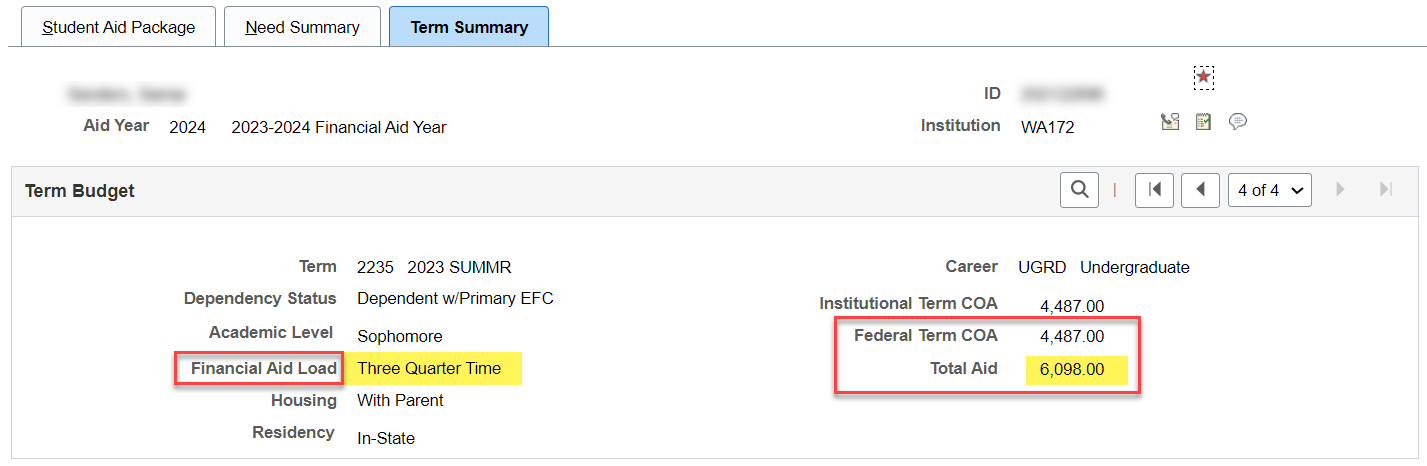 Solution:  Adjust aid to ensure student is not over awarded.  Which award would you adjust?
MOST COMMON AUTH FAIL MESSAGES
Enrollment data does not exist for this student
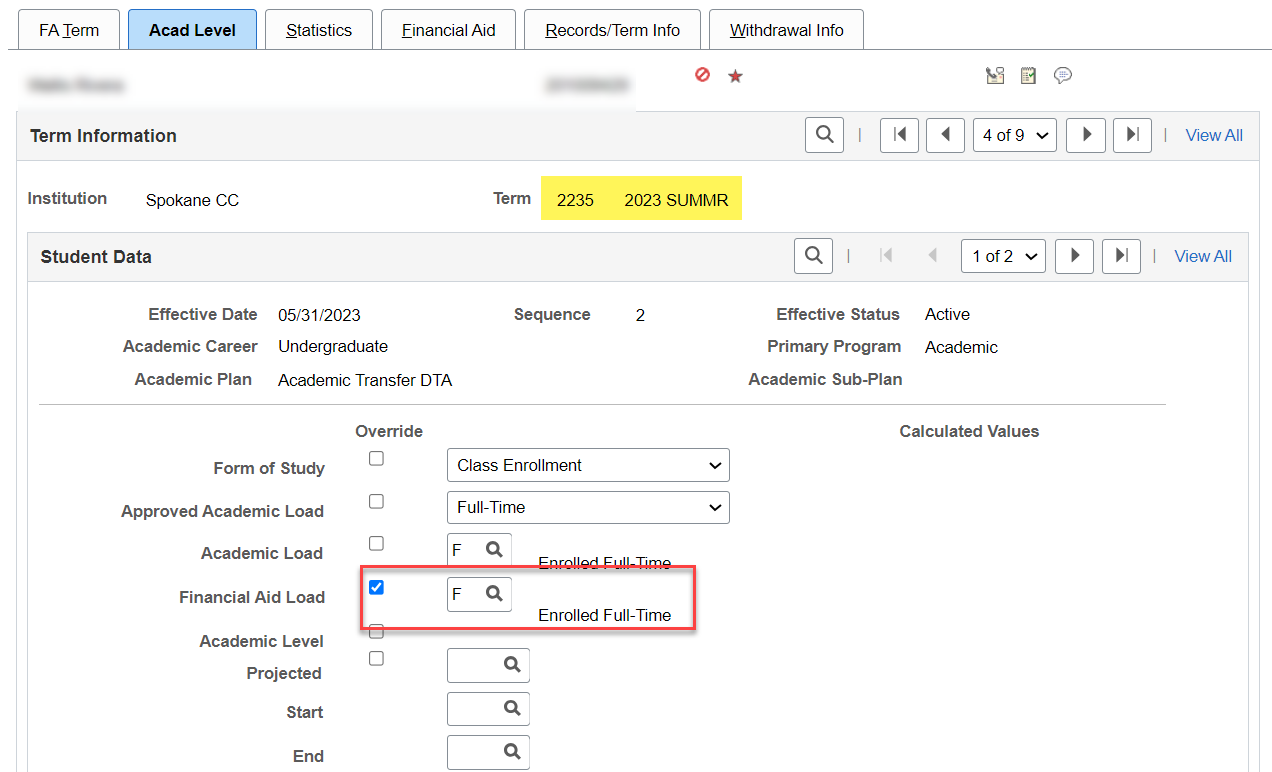 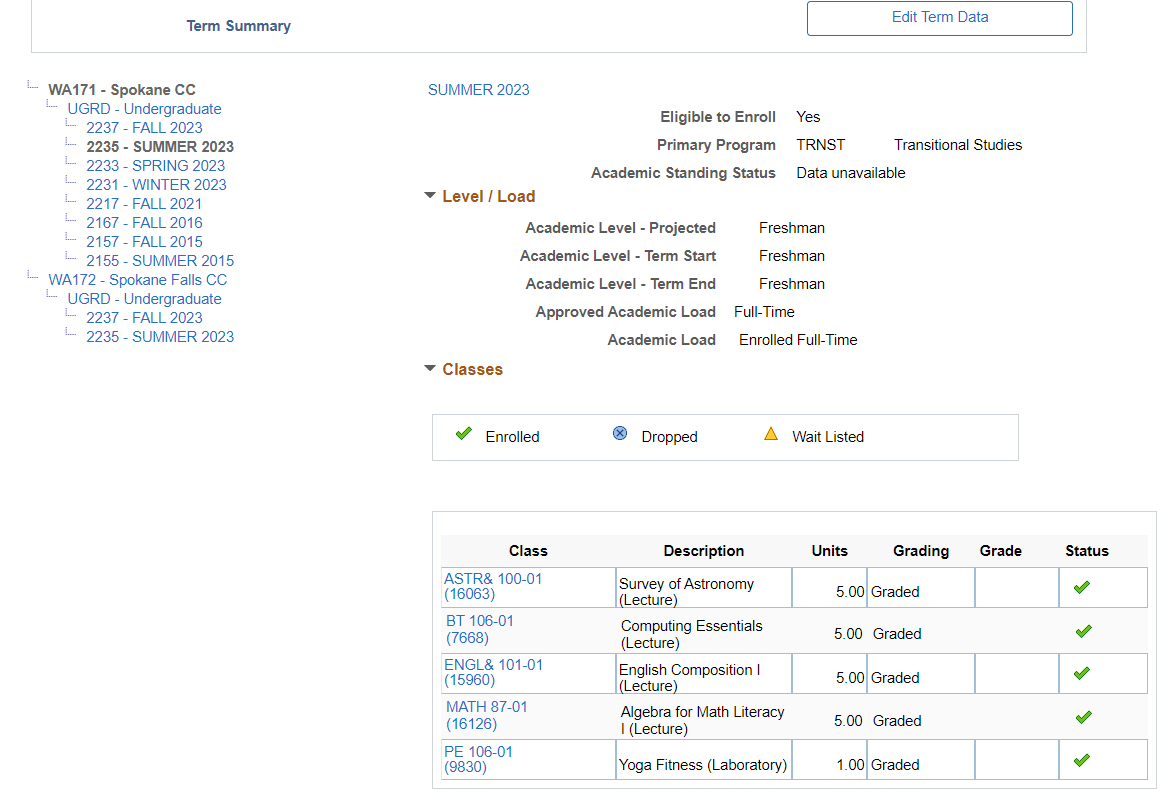 Solution:  Disburse with Override.
MOST COMMON AUTH FAIL MESSAGES
Enrollment data does not exist for this student (CONT’D)
Navigation:  Set Up SACR > Product Related > Financial Aid > Disbursement > Define Item Type Rules
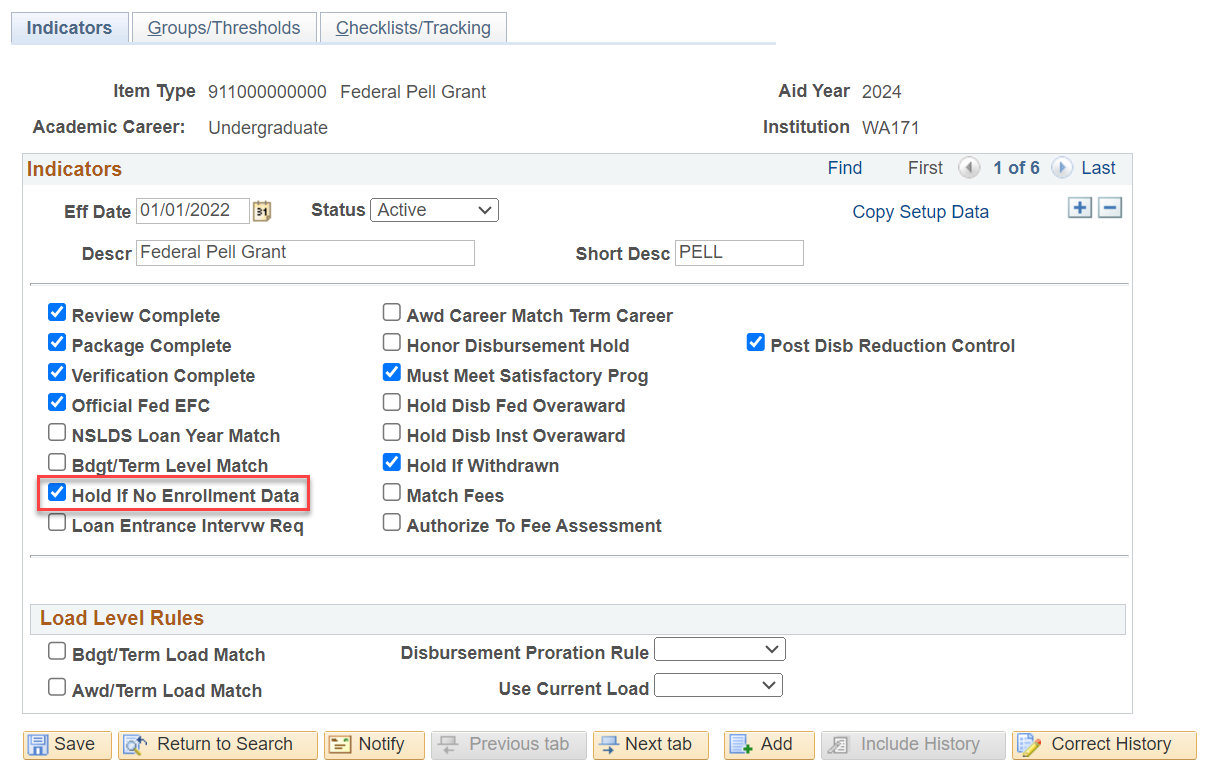 TRNST Plan stack is not an eligible FA Plan, and is driving the “Enrollment data does not exist” error
DEMONSTRATION
Outcomes
At training completion, you should be able to:
Understand known issues and their workarounds with the Auth Failure Report
Identify and prioritize Authorization Failure messages
Work the most common Auth Fail Troubleshooting errors
Congratulations!
Intermediate Authorization and Disbursement – Authorization Failure Report Troubleshooting Training Complete! 
Please review additional resources in the ctcLink Reference Center as your progress through the steps
Thank you for your participation today!